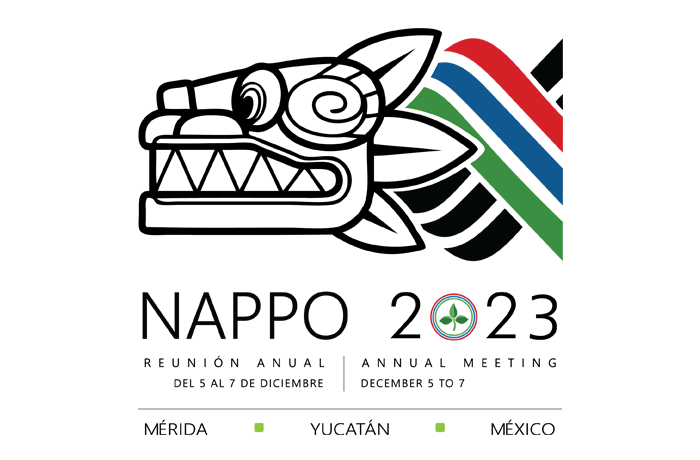 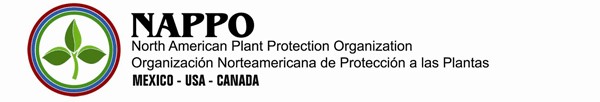 NAPPO call for project proposals
Introduction to the NAPPO project proposal process
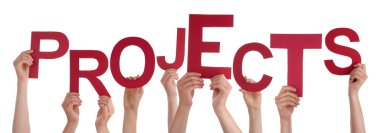 Dec 6th, 2023
Questions we will answer
When will the next call for proposals take place?
Who can submit a proposal
How to submit a proposal
What is in scope and what is not in scopeCommon problems and tips for success
How projects are approved
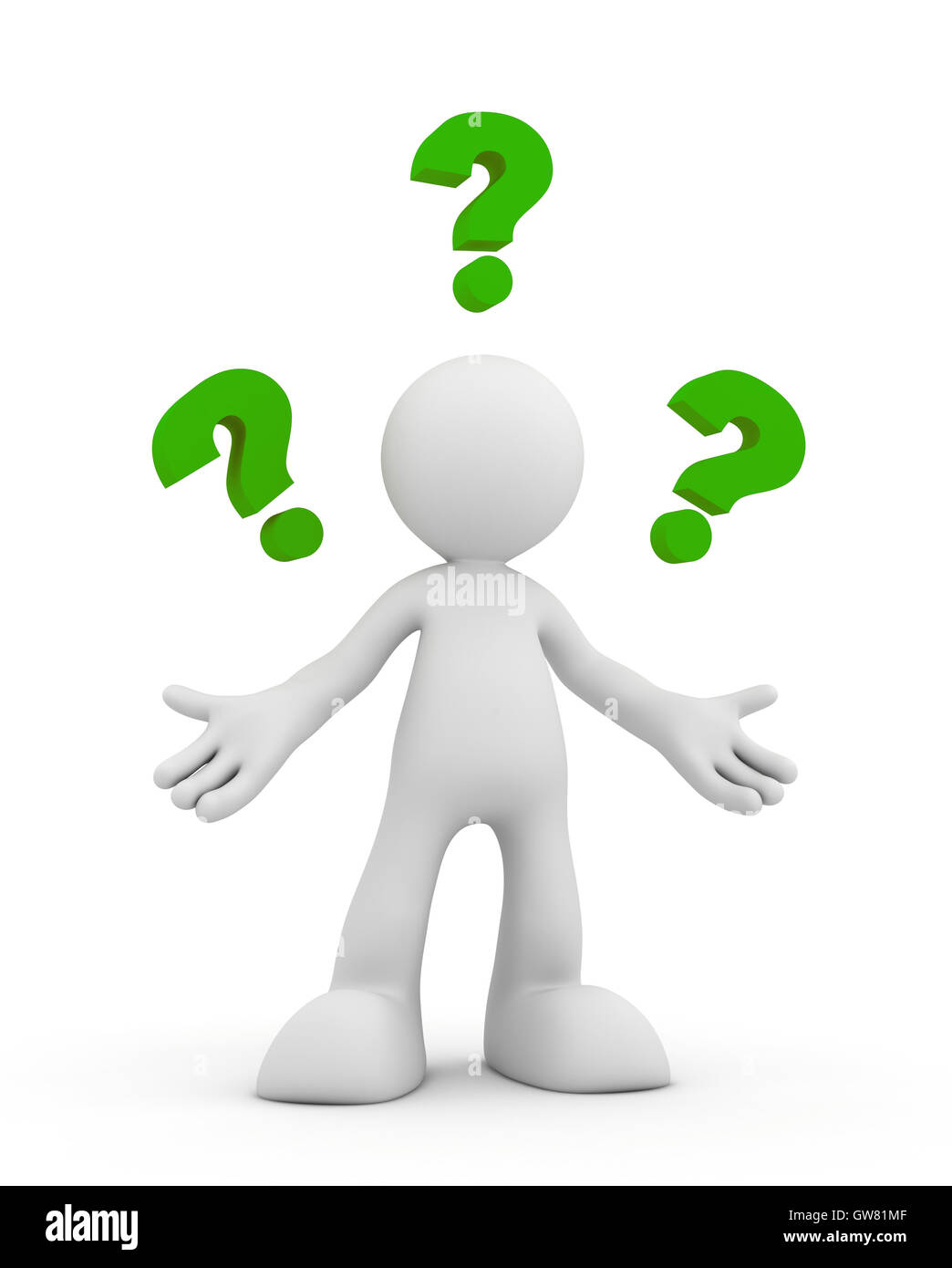 NAPPO Work Program
Updated and approved annually by the NAPPO Executive Committee
Typically has 13-18 projects
Work is conducted and developed by Expert Groups and managed by the AMC and the Secretariat
About 70% of EGs have industry participation
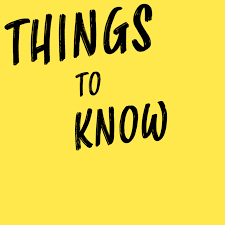 Call for project proposals 2024
The new call for project proposals will open in spring/summer of 2024 
The open period will be 2 months from the time it is officially announced.
Announcement is linked to the Project Proposal Fillable Form that must be used to submit all new project proposals.
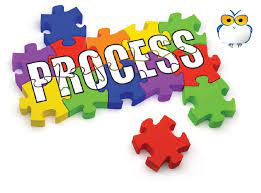 Project proposal overview
Instructions to submit project proposals
Downloadable forms to submit project proposals
Submitting new projects to NAPPO
Who can submit? Government, states, industry; any stakeholder 
What is a project? Proposals may focus on the development or revision of regional standards, workshops to improve the implementation of standards, technical and scientific documents, protocols, or other projects to develop similar and consistent approaches for plant health measures.
	Ideas can result from an emerging issue, a new threat, a good idea; no funding of research projects per se
How? NAPPO posts the project proposal template on its website; coordinate with your country’s AMC member
When? During the call for proposals every 2 years. Note a new project can be submitted to NAPPO anytime there is an issue that is important to the NAPPO region.
Submitting new projects to NAPPO
How are projects prioritized?
Linkage to National Plant Protection Organization (NPPO) mission and its strategic priorities
Alignment with regional strategic priorities
Harmonization value for North America
Focus on pests of concern to member countries
Availability of technical and scientific expertise
“Completeness”, including resources
Common problems with  project proposals
Project is too broad or too large and not within the resource constraints of NAPPO and its member countries (not feasible)
Project does not align with the mandate and authority of the NPPO
Project has implications/sensitivities which may not be understood by the project proponent
Project is requesting funding from NAPPO for research, but is not a NAPPO project with NAPPO expert members
Examples of out of scope projects
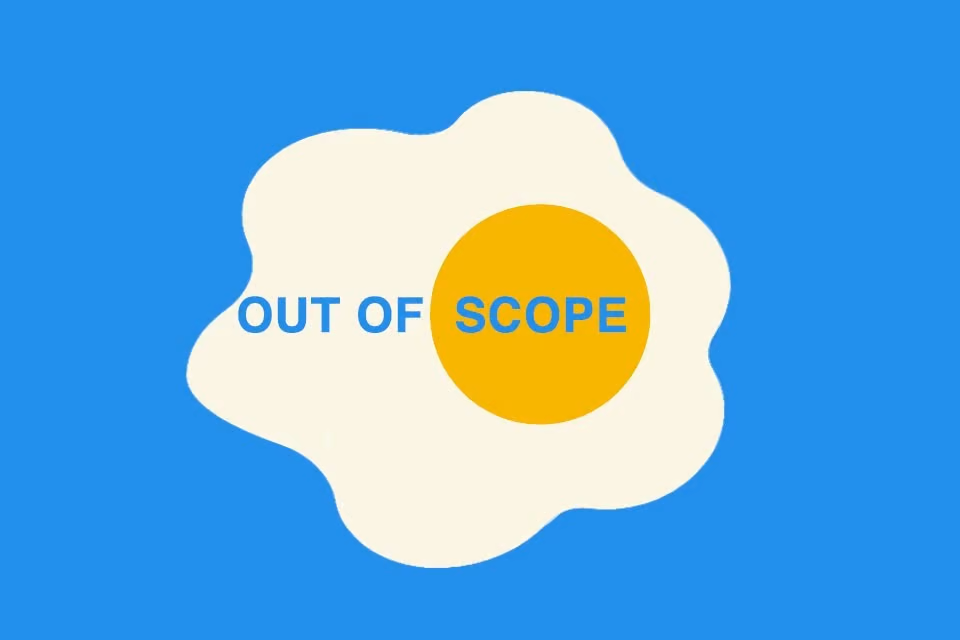 Request for funding of independent research project 
Requests for funding of laboratories or other facilities
Projects which only benefit one member country (should benefit all three member countries)
Requests for funding of supplies (surveillance equipment or other) for a member country
Tips for success
Talk to your AMC country representative EARLY to ensure it is in scope and there are no sensitivities
If possible talk to contacts (including IAG representative or other industry contacts) in all three member countries to ensure they support the project
Make sure the project is aligned with NAPPO Strategic Priorities
If your project idea is large, divide it into smaller projects which could be developed or worked on in a stepwise fashion
Review the workplan and other successful projects to gain an idea of what type of projects are approved
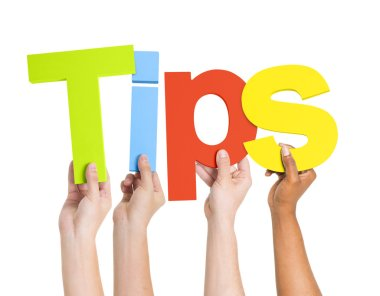 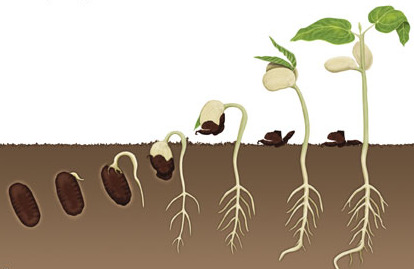 NAPPO project life cycle
[Speaker Notes: NAPPO Advisory/Management Committee pre-screen to ensure they meet criteria and are complete
Each country will review the complete list of projects from all three countries and rank them (5-6 weeks)
Results of ranking will be presented to the NAPPO Executive Committee for consideration and final decision
Notification of successful and unsuccessful projects]
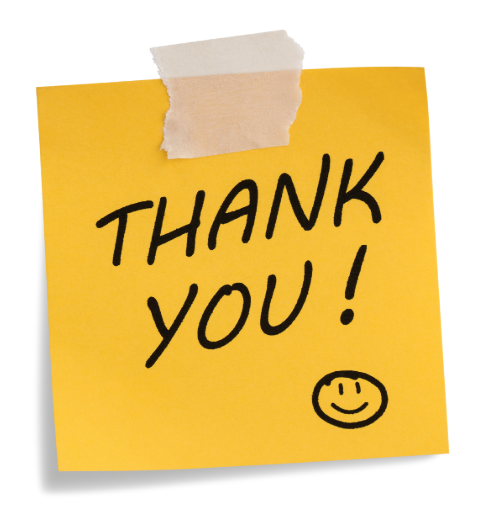 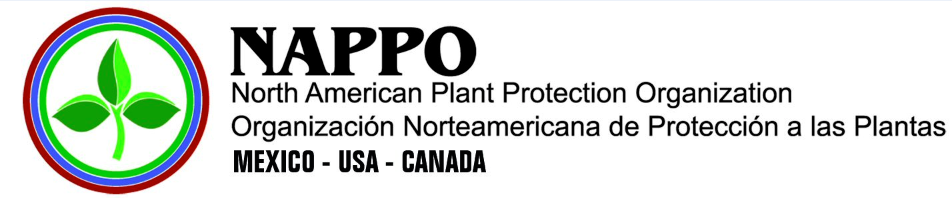 We invite you to continue collaborating with NAPPO
Your input is extremely valuable
For more information please visit www.nappo.org